ESTI - MYSTERIES
Estimation Meets 
Math Mysteries
Esti – Mystery  #1
Steve Wyborney
www.stevewyborney.com
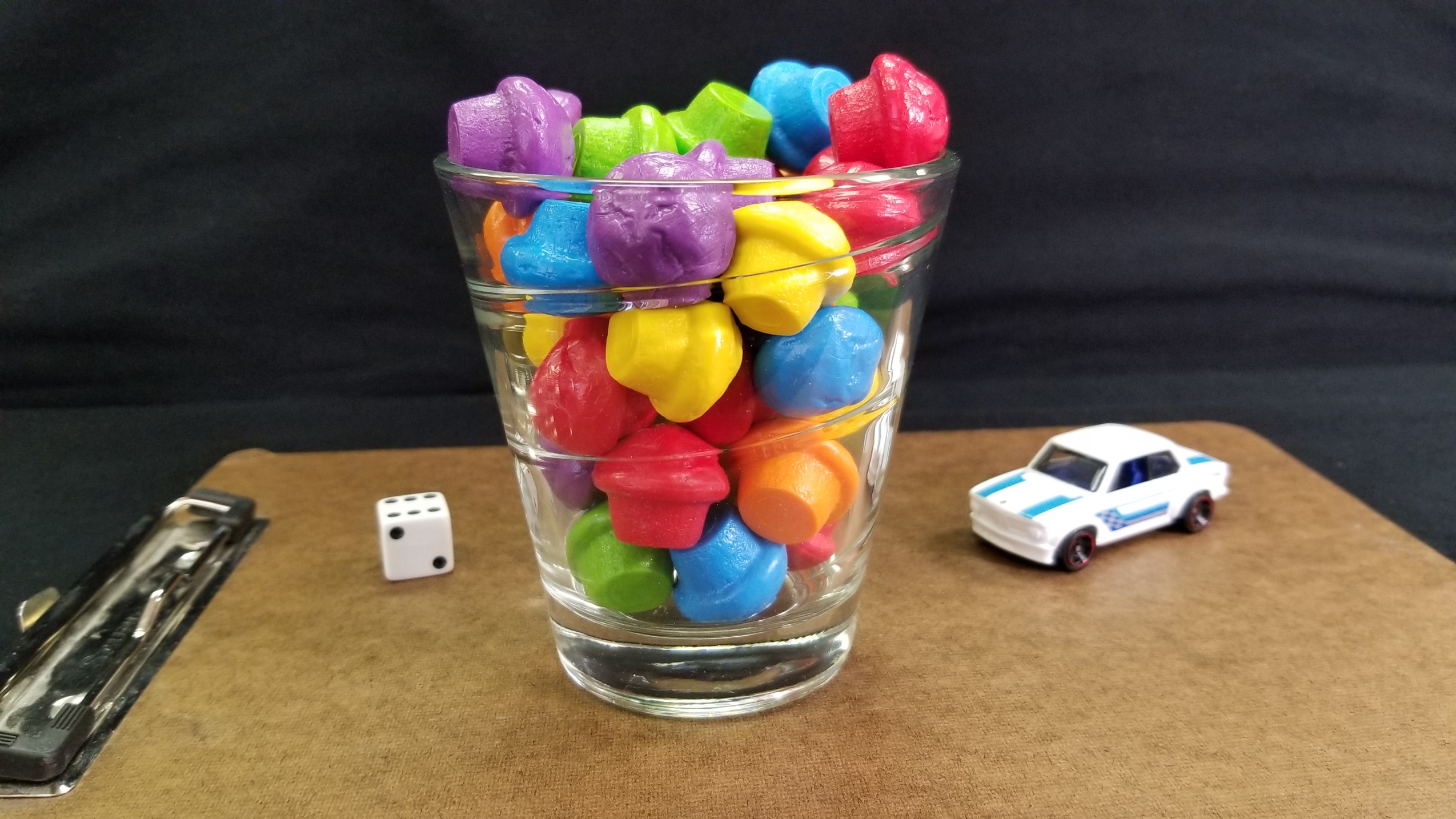 How many objects 
are in the glass?
As the clues appear, use the information to narrow the possibilities to a smaller set.  Then use estimation to determine which of the remaining answers is the most reasonable.
Steve Wyborney
www.stevewyborney.com
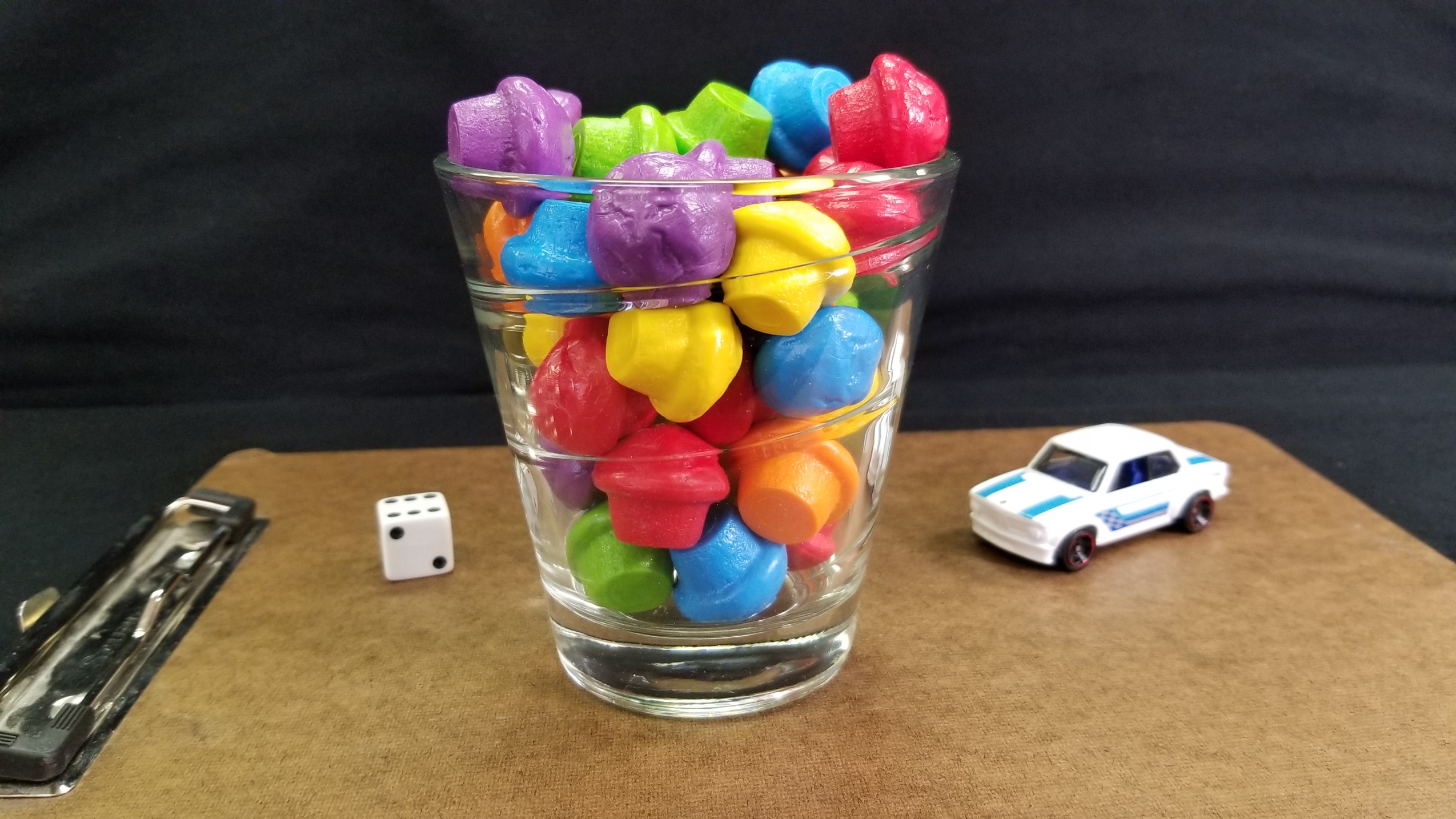 Clue #1
Clue #1
The answer is a number 
less than 50.
Clue #2
Clue #2
The answer is an odd number.
Clue #3
Clue #3
The answer is a multiple of 3.
For example:  3, 6, 9, 12 …
Clue #4
Clue #4
The answer includes 2 different digits.
Clue #5
Clue #5
Neither of the digits 
is a 2 or a 4.
Steve Wyborney
www.stevewyborney.com
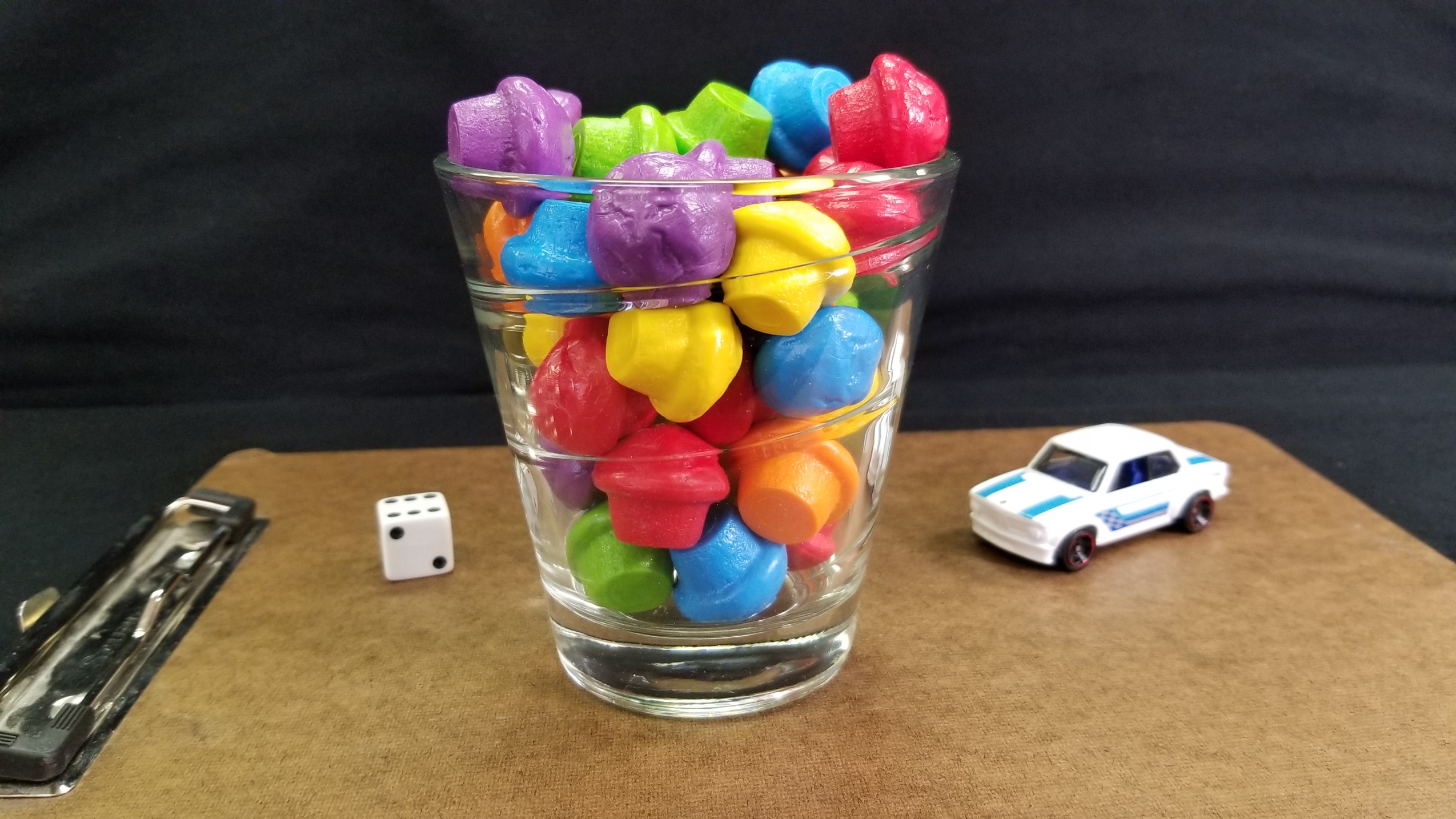 By combining the clues and estimation, you now have enough information to determine the answer.
Steve Wyborney
www.stevewyborney.com
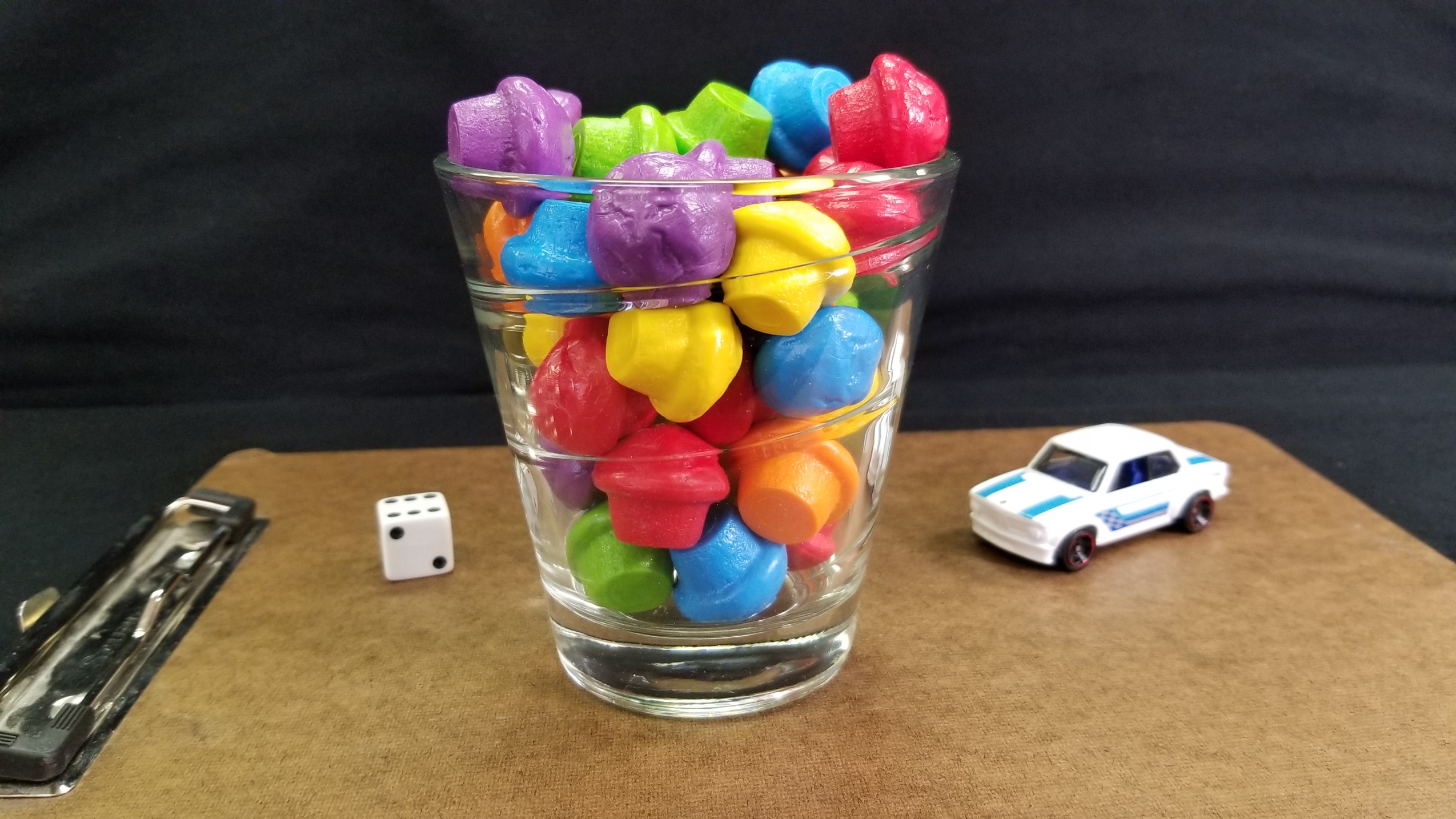 The Reveal
Click to see the answer.
39 objects
Steve Wyborney
www.stevewyborney.com
Esti - Mysteries
Mystery #1
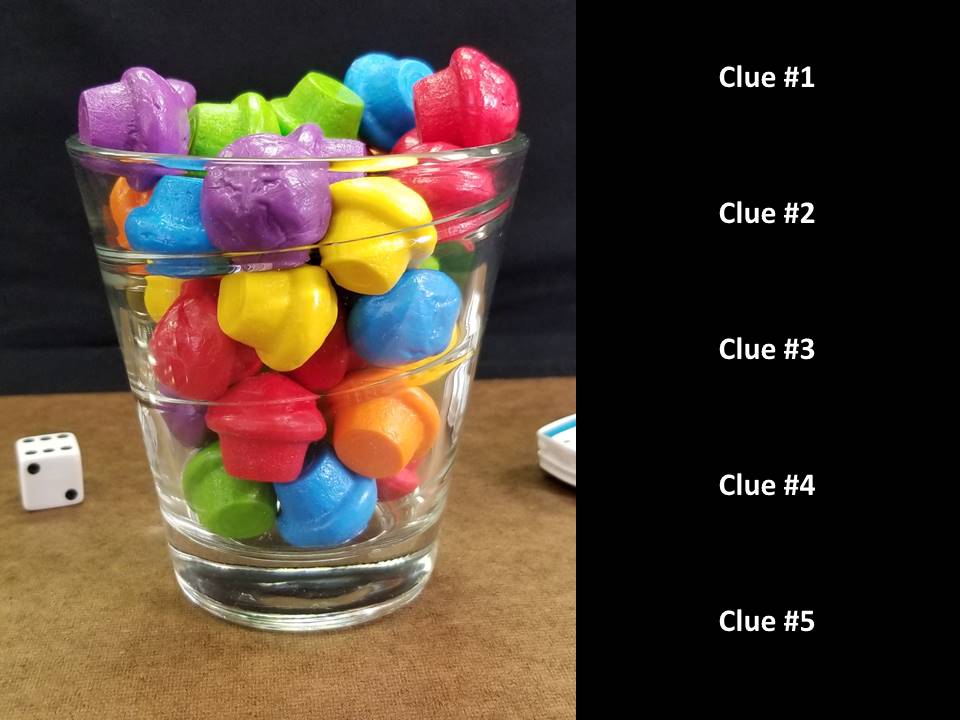 Click here (or on the image) to download more Esti – Mysteries.
Other Downloadable Resources
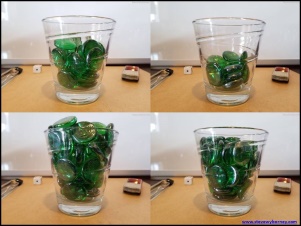 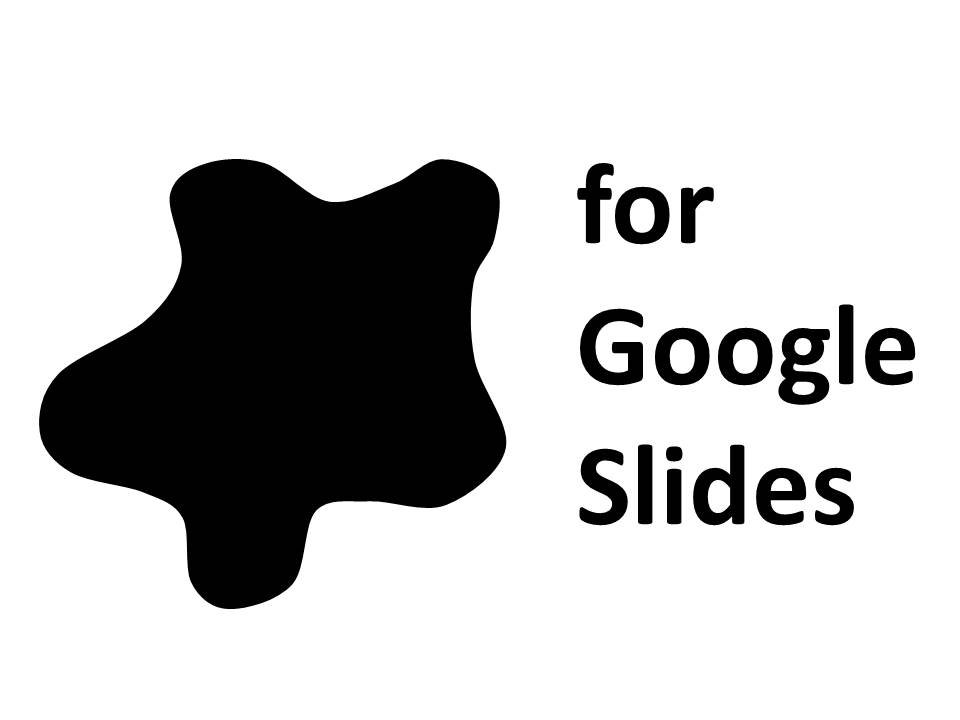 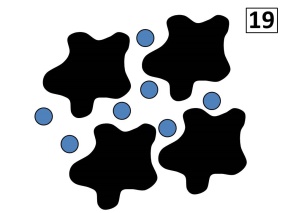 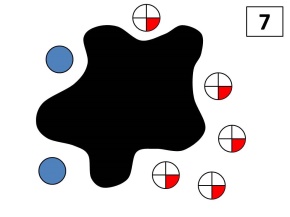 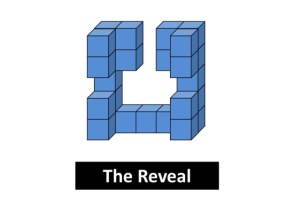 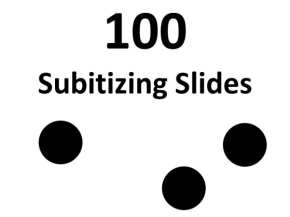 50 Splat! Lessons 
(for PowerPoint)
20 Fraction 
Splat! Lessons
(for PowerPoint)
80 Cube Conversations
Lessons
100 Subitizing Slides
& 
10 Challenge Patterns
The Estimation Clipboard
Splat!
for Google Slides